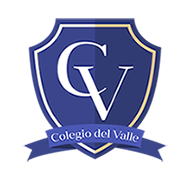 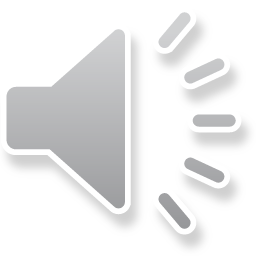 CLASE 5 HISTORIA
PROFESORA CAROLINA FARÍAS
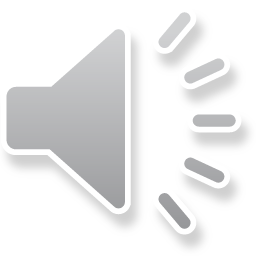 PARA TRABAJAR NECESITAMOS
Chile y sus regiones
Zonas de Chile
Zona Norte (N)
Zona central (C)
Zona Sur (S)
Zona Austral (A)
Desarrolla plan de trabajo 5
Favor enviar: guía de trabajo.
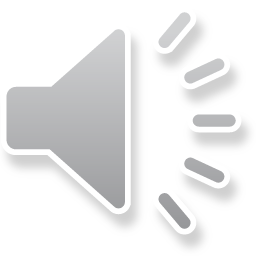 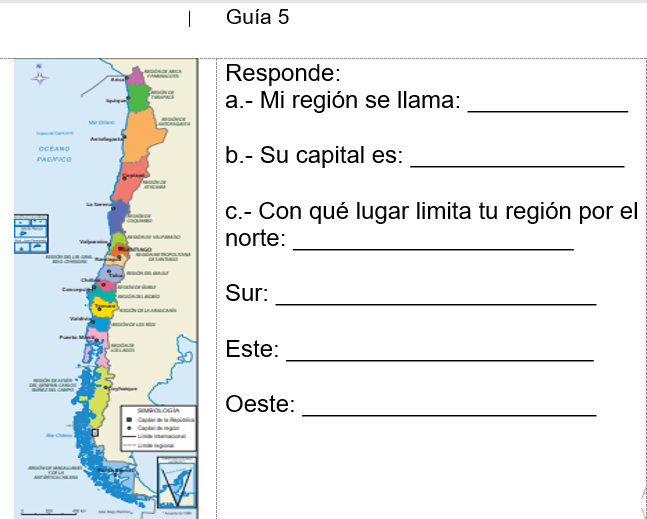 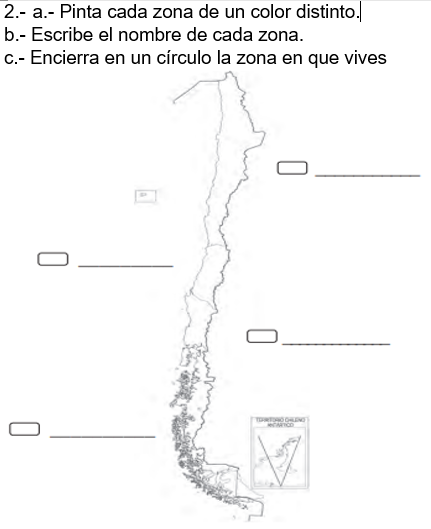